Geometria descrittiva dinamica
Indagine insiemistica sulla doppia proiezione ortogonale di Monge
LE OPERAZIONI GEOMETRICHE - SEZIONE DI SOLIDI DI ROTAZIONE – L’ELLISSE

sezione del CILINDRO  CON PIANO  INCIDENTE LA LINEA DI TERRA
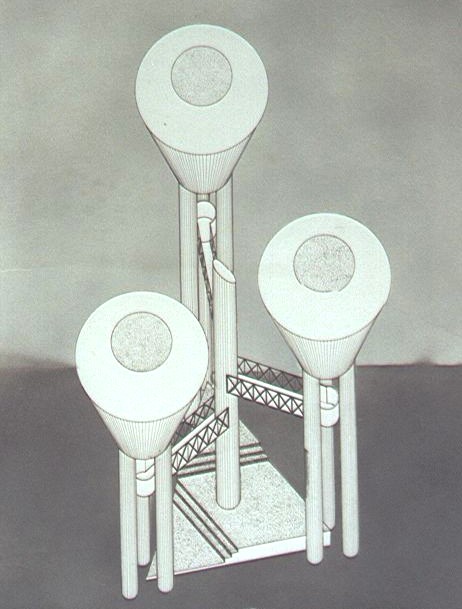 Il disegno è stato eseguito 
nell’a. s. 1990/91 


da  De Santis Annalisa
della classe 3B
 
dell’Istituto Statale d’Arte ‘’G. Mazara’’
 di Sulmona

per la materia “Disegno geometrico e architettonico”

Insegnante: Prof. Elio Fragassi
Il materiale può essere riprodotto citando la fonte
Autore   Prof. Arch. Elio Fragassi
LE CONiCHE – cilindro - Dati
Sia assegnato il cilindro circolare retto con la base d (d’; d’’) (circonferenza direttrice) parallela a p1 e l’asse a(a’; a’’) parallelo a p2.
Essendo, in questo caso, il cilindro finito avrà anche una seconda base formata da una circonferenza parallela alla direttrice.
C’’
90°
g’’
a’’
Essendo il cilindro retto, su p1 sarà C’ºa’ mentre su p2 i centri saranno distinti in due C’’ (centri delle circonferenze che ne definiscono l’altezza ) e un a’’ asse del cilindro perpendicolare alle due basi
C’’
d’’
lt
Considerando le caratteristiche geometriche le generatrici g(g’; g’’) sono costituite da segmenti finiti perpendicolari a p1, paralleli a p2 ed equidistanti dall’asse del solido con un estremo sulla direttrice della base e l’altro estremo sulla direttrice superiore quindi la superficie laterale sarà costituita da una rigata di segmenti limitata dalle due basi.
g’
C’
a’
º
Questo è il cilindro retto finito descritto di cui ci si serve per lo studio delle relative sezioni
d’
LE CONiCHE – cilindro – ellisse b(Ðp1,Ðp2, inc.lt) (1)
t2g
(t3b)
Sia dato il cilindro nella rappresentazione ortogonale compresi gli enti descrittori
C’’
90°
Immaginiamo di voler sezionare la sfera con un piano generico tale che sia (b Ð p1; Ðp2; inc. lt)
g’’
a’’
In questo caso il piano di sezione si presenterà con le due tracce t1b e t2b coincidenti sulla linea di terra
Per individuare la corretta posizione del piano b nel diedro
è necessario sviluppare un ribaltamento su p2 del piano stesso mediante il piano di
profilo g(t1g;t2g) individuando la traccia t3b
C’’
d’’
(t1g)
º
t1b
t2b
lt
Inoltre, per questa posizione 
particolare del piano b di sezione è
necessario ribaltare su p2 anche 
l’immagine del cilindro e delle  relative 
generatrici, sviluppando in questa posizione ribaltata le operazioni di ricerca della sezione da riproiettare, poi, su p1 e p2
g’
C’
a’
º
d’
t1g
LE CONiCHE – cilindro – ellisse b(Ðp1,Ðp2, inc.lt) (2)
Definiti i rapporti geometrici tra il cilindro nella posizione ribaltata e il piano b possiamo iniziare la ricerca della curva di sezione
(t3b)
C’’
90°
º
(Y’’’)
(X’’’)
X’’
Y’’
Sviluppiamo la procedura di ricerca individuando anzitutto una coppia di generatrici simmetriche
g’’
a’’
g’’
(g’’’)
Le due generatrici coincidenti nel ribaltamento (g’’’) intersecano il piano ribaltato (t3b) nei due punti (X’’’) e (Y’’’) appartenenti al piano b di sezione
C’’
d’’
º
t1b
t2b
lt
Questi due punti proiettati sulle proiezioni ortogonali del cilindro determinano due punti distinti 
(X’’) e (Y’’) per i quali passerà la curva di sezione del solido
Questi, proiettati su p1 andranno a coincidere con le generatrici
C’
a’
º
Ripetendo questa operazione per 
tutte le generatrici intersecate dal 
piano (t3b) si troveranno i punti che collegati 
tra loro determinano la conica di sezione che sarà un’ellisse
g’
º
g’
Y’
º
X’
d’
LE CONiCHE – cilindro – ellisse b(Ðp1,Ðp2, inc.lt) (3)
(t3b)
Per quanto esplicitato nella diapositiva precedente, si procede a ripetere la stessa operazione d’intersezione tra il piano b e le diverse generatrici
C’’
90°
º
(Y’’’)
(X’’’)
X’’
Y’’
Per semplicità, chiarezza grafica e metodo operativo si riportano solo gli elementi geometrici della sezione trovati nella precedente diapositiva
g’’
a’’
g’’
Continuando a sviluppare la ricerca delle intersezioni si ottengono tutti i punti relativi 
alle differenti posizioni delle generatrici sezionate dal piano b
nella posizione ribaltata (t3b)
C’’
d’’
º
t1b
t2b
lt
Collegando, infine, questi punti si 
ottiene l’immagine della conica di 
sezione che, partendo dallo scorcio 
totale della posizione ribaltata si
presenta come scorcio parziale nella 
forma di ellisse sia su p1 che su p2
C’
a’
º
g’
g’
X’
Y’
º
º
Per le caratteristiche geometriche delle 
generatrici su p1 assumerà la forma di circonferenza
d’
LE CONiCHE – cilindro – ellisse b(Ðp1,Ðp2, inc.lt) (4)
(t3b)
Completate tutte le operazioni d’intersezione tra il piano b e le differenti generatrici l’immagine si presenta come a fianco
C’’
90°
º
(Y’’’)
(X’’’)
X’’
Y’’
Eliminate le didascalie e le procedure grafiche relative al ribaltamento ed alle proiezioni della sezione restano soltanto le due sezioni e il ribaltamento
g’’
g’’
a’’
a’’
Se eliminiamo, anche, l’immagine ribaltata del cilindro del piano di sezione e del piano di ribaltamento restano solamente le proiezioni del cilindro con le relative curve di sezione che cu p1 si presenta come circonferenza
C’’
d’’
º
t1b
t2b
lt
Se facciamo scorrere la parte di cilindro sezionata si isola il tronco di cilindro sezionato e la relativa conica risultante che su p1 si presenta in scorcio parziale sottoforma di circonferenza
a’
C’
º
a’
C’
º
g’
g’
X’
Y’
º
º
d’
Per maggiore completezza ed approfondimento degli argomenti si può consultare il seguente sito

https://www.eliofragassi.it/